Κεντρικό Μητρώο Ελληνικών Ανοικτών Μαθημάτων
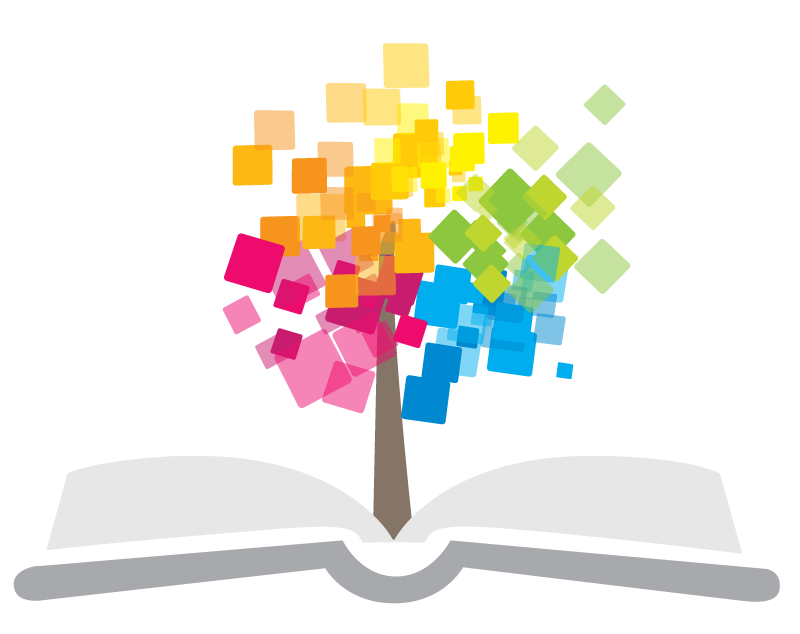 Εξάσκηση στη δημιουργία προσβάσιμων παρουσιάσεων με το MS-PowerPoint2010
Ασημίνα Σπανίδου   και   Γεώργιος Κουρουπέτρογλου
                         aspanidou@di.uoa.gr                                    koupe@di.uoa.gr
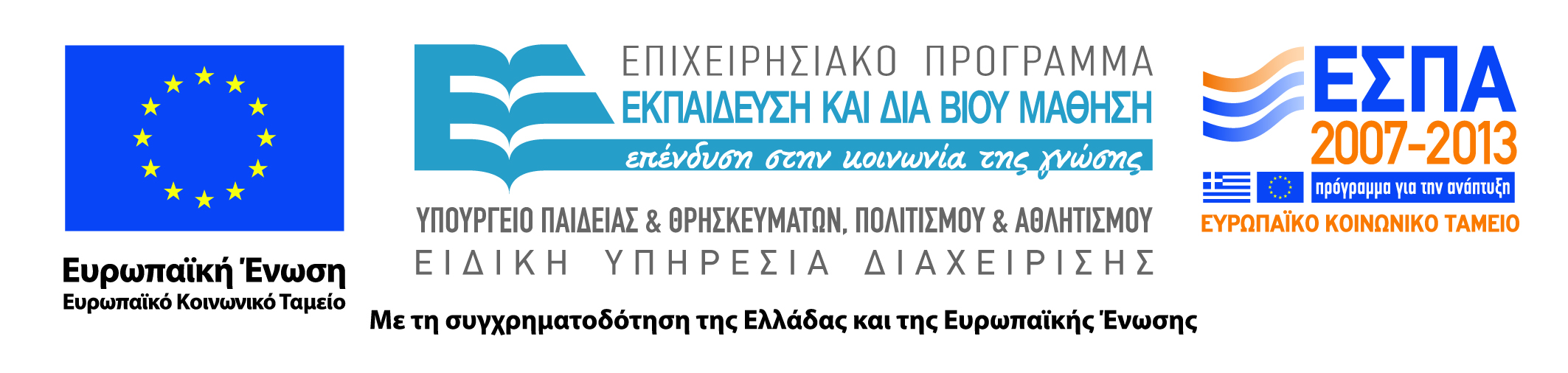 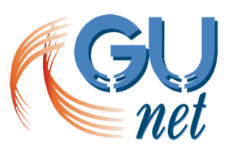 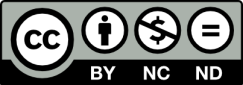 Άδεια Χρήσης
Το παρόν υλικό υπόκειται σε άδειες χρήσης Creative Commons.
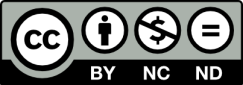 Σκοπός άσκησης
Ακολουθείστε τις Σύντομες Οδηγίες για δημιουργία προσβάσιμων παρουσιάσεων με το MS-PowerPoint 2010 και τις Αναλυτικές Οδηγίες για δημιουργία προσβάσιμων παρουσιάσεων με το MS-PowerPoint 2010, προκειμένου να εντοπίσετε τα προβλήματα προσβασιμότητας που υπάρχουν στην παρουσίαση αυτή, καθώς και τον τρόπο επίλυσής τους.

Σκοπός της πρακτικής αυτής εξάσκησης είναι:
να εξοικειωθείτε με τη χρήση του ενσωματωμένου ελεγκτή προσβασιμότητας.
να εξοικειωθείτε με τον τρόπο διόρθωσης μη προσβάσιμων παρουσιάσεων.
Μόνο τίτλος
Duis aute irure dolor in reprehenderit in voluptate velit esse cillum dolore eu fugiat nulla pariatur. Excepteur sint occaecat cupidatat non proident, sunt in culpa qui officia deserunt mollit anim id est laborum.
Excepteur sint occaecat cupidatat non proident, sunt in culpa qui officia deserunt mollit anim id est laborum.
3
Τουλίπες
Κίτρινες Τουλίπες
Πίνακας
Πίνακας
Λίστες
Κουκκίδες
Αρίθμηση
Κουκκίδες ή αρίθμηση
Έργο «Κεντρικό Μητρώο Ελληνικών Ανοικτών Μαθημάτων»
http://ocw-project.gunet.gr
1ο επίπεδο ενότητας: γραμματοσειρά 32pt.
2ο επίπεδο ενότητας γραμματοσειρά 28pt.
3ο επίπεδο ενότητας γραμματοσειρά 24pt.
4ο επίπεδο ενότητας γραμματοσειρά 22pt.
5ο επίπεδο ενότητας γραμματοσειρά 20pt.
Κεντρικό Μητρώο Ελληνικών Ανοικτών Μαθημάτων
Το έργο “Κεντρικό Μητρώο Ελληνικών Ανοικτών Μαθημάτων” υλοποιείται στο πλαίσιο του Επιχειρησιακού Προγράμματος «Εκπαίδευση και Δια Βίου Μάθηση» και συγχρηματοδοτείται από την Ευρωπαϊκή Ένωση (Ευρωπαϊκό Κοινωνικό Ταμείο) και από εθνικούς πόρους.
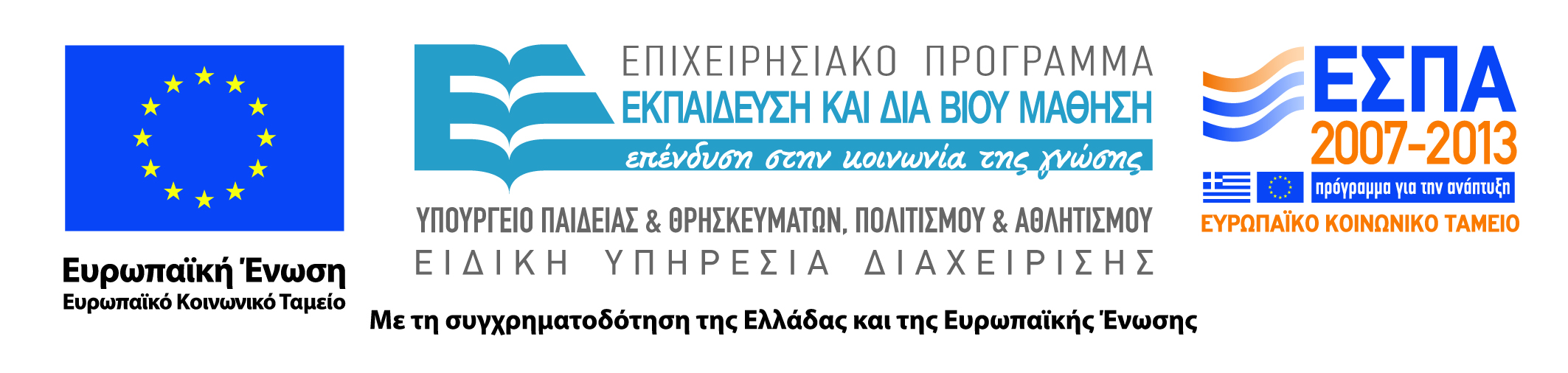 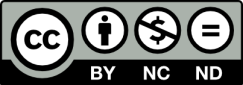 11